Population and Socio-Economic Trends in Texas and the Bluebonnet Service Area
Presented to
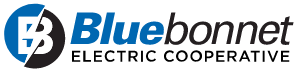 Austin, Texas

Nov 2022
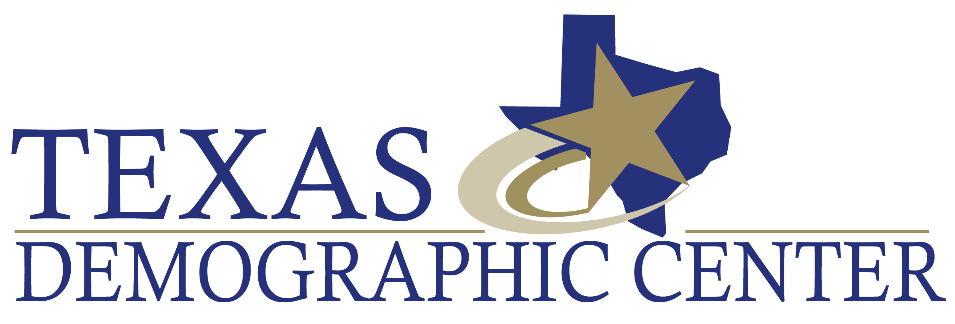 The Texas Demographic Center
State Demographer: Dr. Lloyd B. Potter

 Affiliated with the University of Texas at San Antonio

Major function
Produce annual population estimates and biennial population projections

Other services
Disseminate demographic and socioeconomic information from the Census Bureau and other reliable sources;
Provide training and technical expertise
Custom data analyses

Partnerships
Census Bureau
TDC affiliates
2
Population Change, the US and Selected States, 2010-2020, 2020-2021
79% of U.S. Total
SOURCE: U.S. Census Bureau. 2010 and 2020 Census Count	; 2021 Vintage Population Estimates
Census 2020 Population, Texas Counties
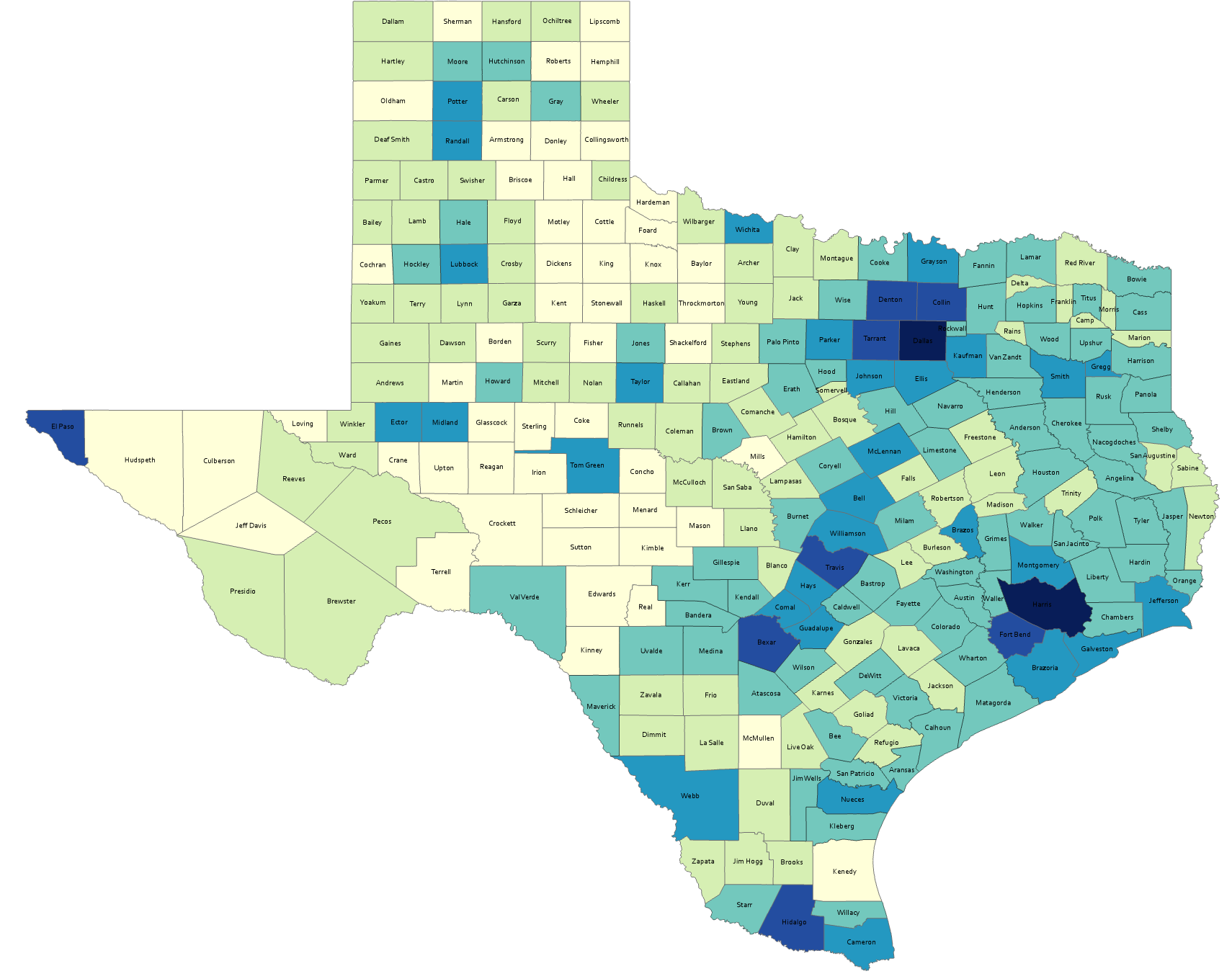 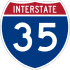 87%
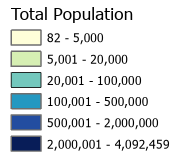 4
SOURCE: US Census Bureau, 2020 Census, P.L. 94-171 Redistricting Files
Numeric Change, Texas Counties, 2010-2020
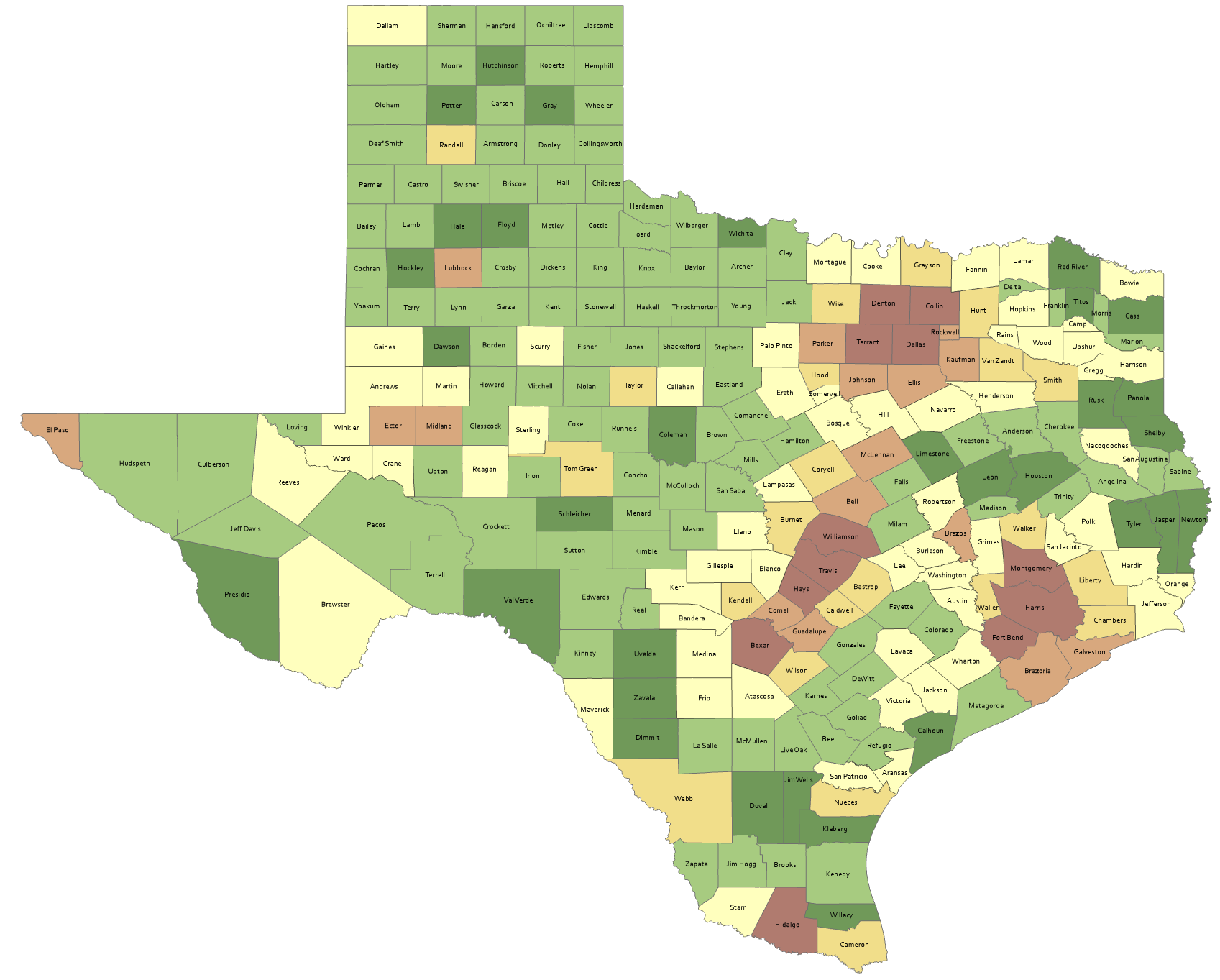 143 counties lost population
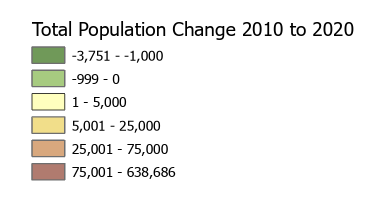 5
SOURCE: US Census Bureau, 2010 and 2020 Census, P.L. 94-171 Redistricting Files
Counties included in the Four MSAs
Houston-The Woodlands-Sugar Land, 2010
Houston-The Woodlands-Sugar Land, 2020
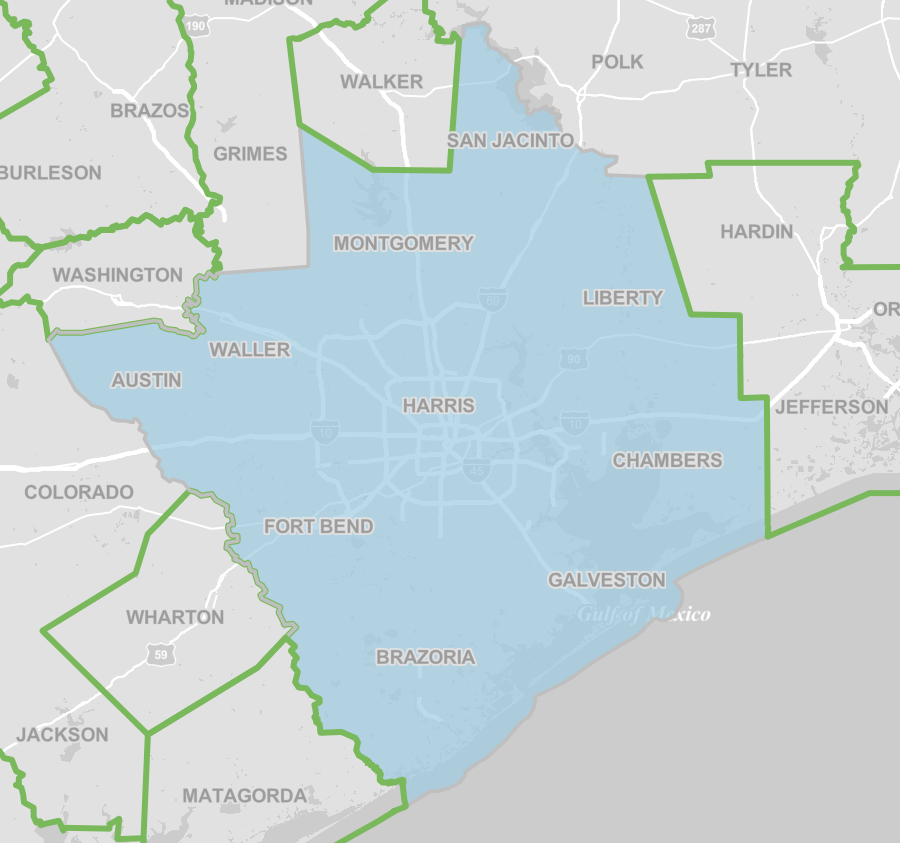 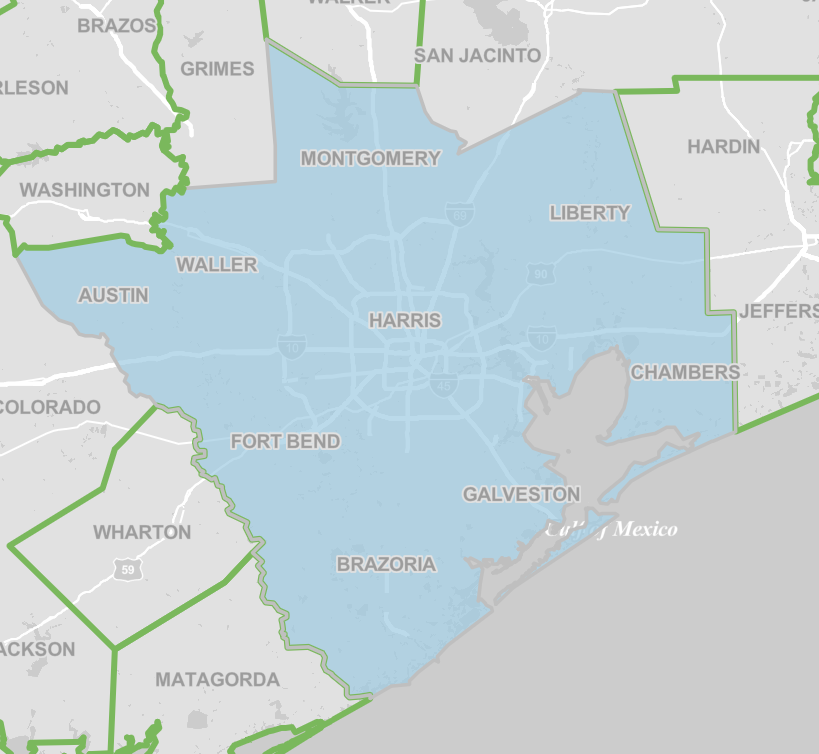 College Station-Bryan
San Antonio-New Braunfels
Austin-Round Rock-Georgetown
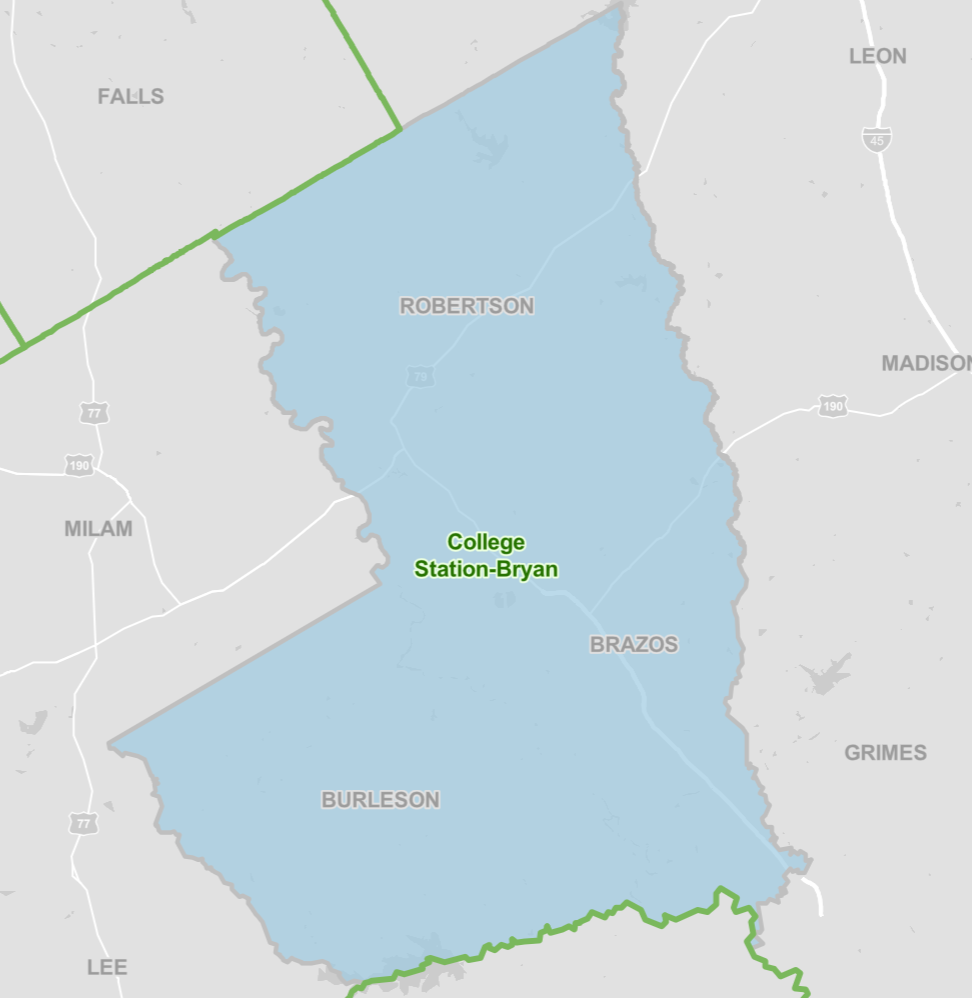 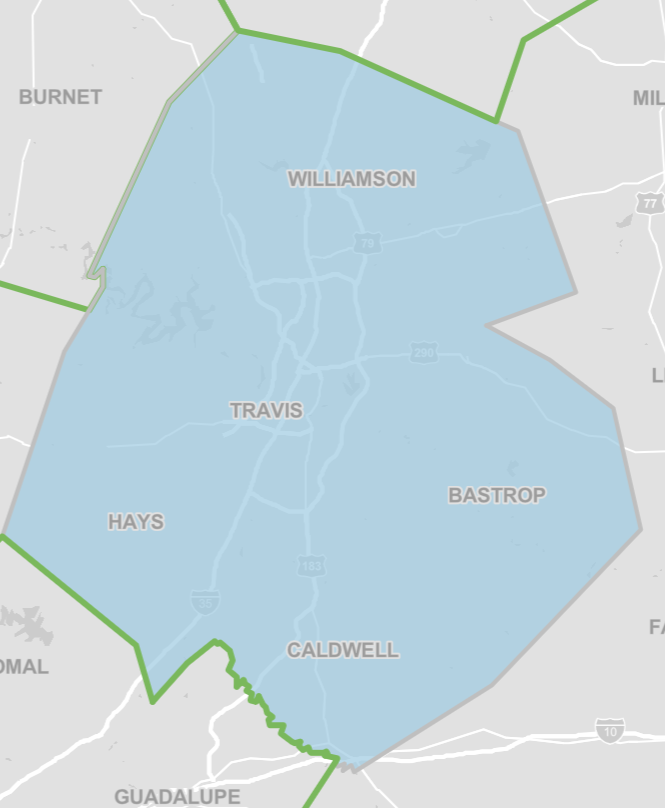 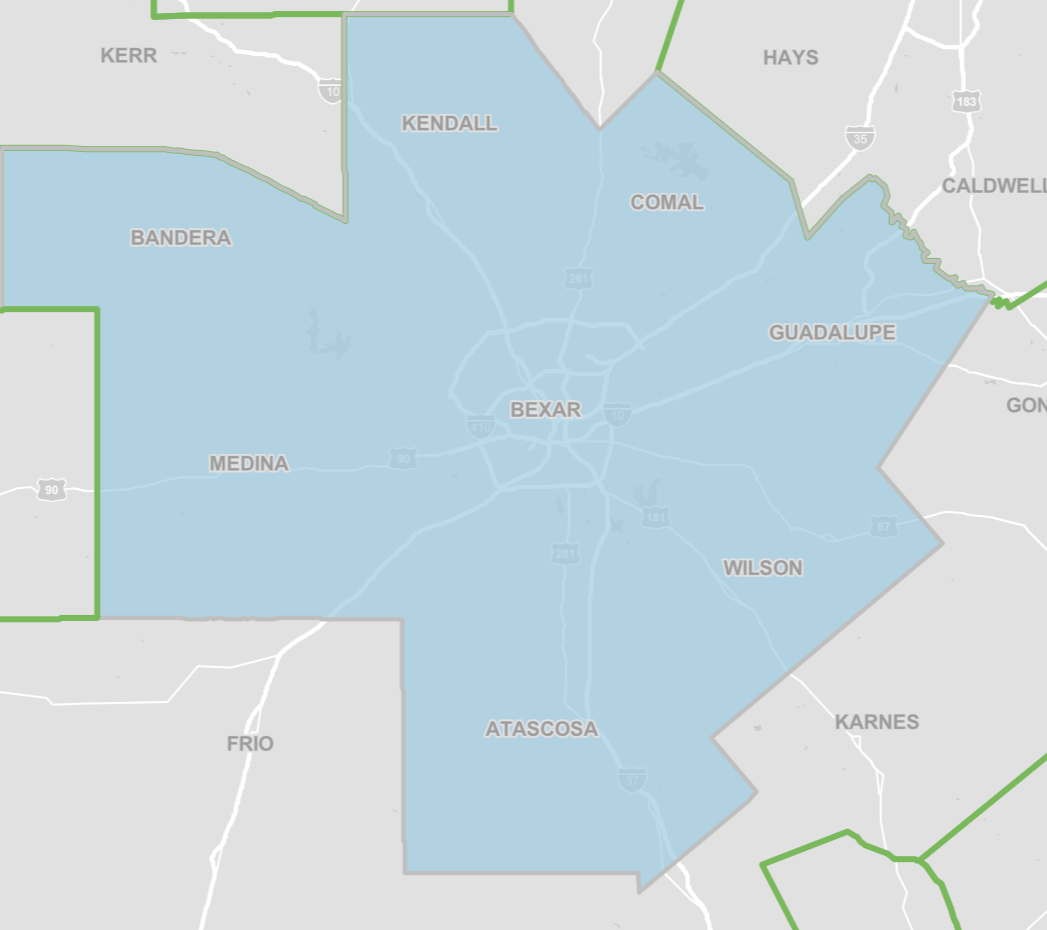 6
SOURCE: US Census Bureau, 2010 and 2020 Census, P.L. 94-171 Redistricting Files
Population Change, the Four MSAs, 2010-2020, 2020-2021
SOURCE: U.S. Census Bureau. 2010 and 2020 Census Count	; 2021 Vintage Population Estimates
Population Change, Counties in the Bluebonnet Service Area, 2010-2020, 2020-2021
SOURCE: U.S. Census Bureau. 2010 and 2020 Census Count	; 2021 Vintage Population Estimates
Estimated Components of Change for Texas, 2011-2021
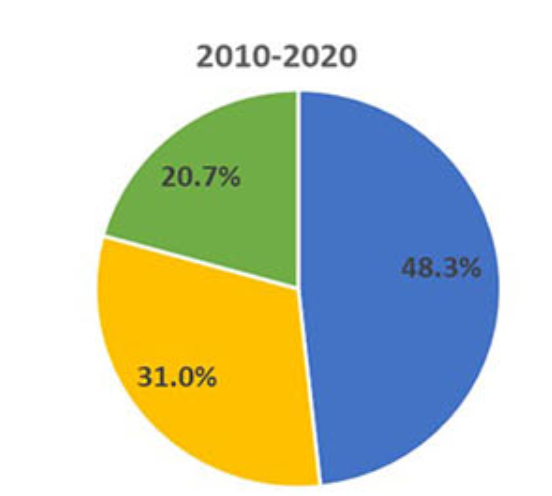 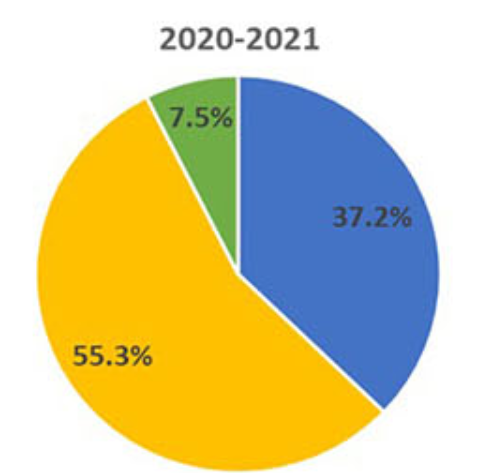 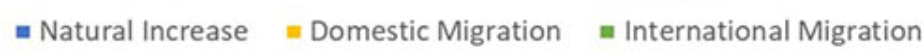 9
SOURCE: U.S. Census Bureau. 2020 Evaluation Population Estimates and 2021 Vintage Population Estimates
Estimated Components of Population Change, 2010-2020 and 2020-2021, the Four MSAs
SOURCE: U.S. Census Bureau. 2020 Evaluation Population Estimates and 2021 Vintage Population Estimates
Estimated Net Domestic Migrants Between Texas and Other States, 2010-2019
11
Source: U.S. Census Bureau, State-to-State Migration Flows, 2010-2019
Percent Distribution by Education Attainment of Texas Residents (Non-Migrants), Immigrants (international) and Net-Migrants (domestic) Aged 25 Years and Over, Texas, 2015-2019
SOURCE: US Census Bureau, American Community Survey, PUMS, 5-Year Samples, 2015-2019
Percent Distribution by Occupation of Non-Migrants (Texans) and Net-In Domestic Migrants Aged 25 Years and Over, Texas, 2006-2019
SOURCE: US Census Bureau, American Community Survey, 2006-2020
Generational Population Pyramids, Texas, 2010 and 2020
2010
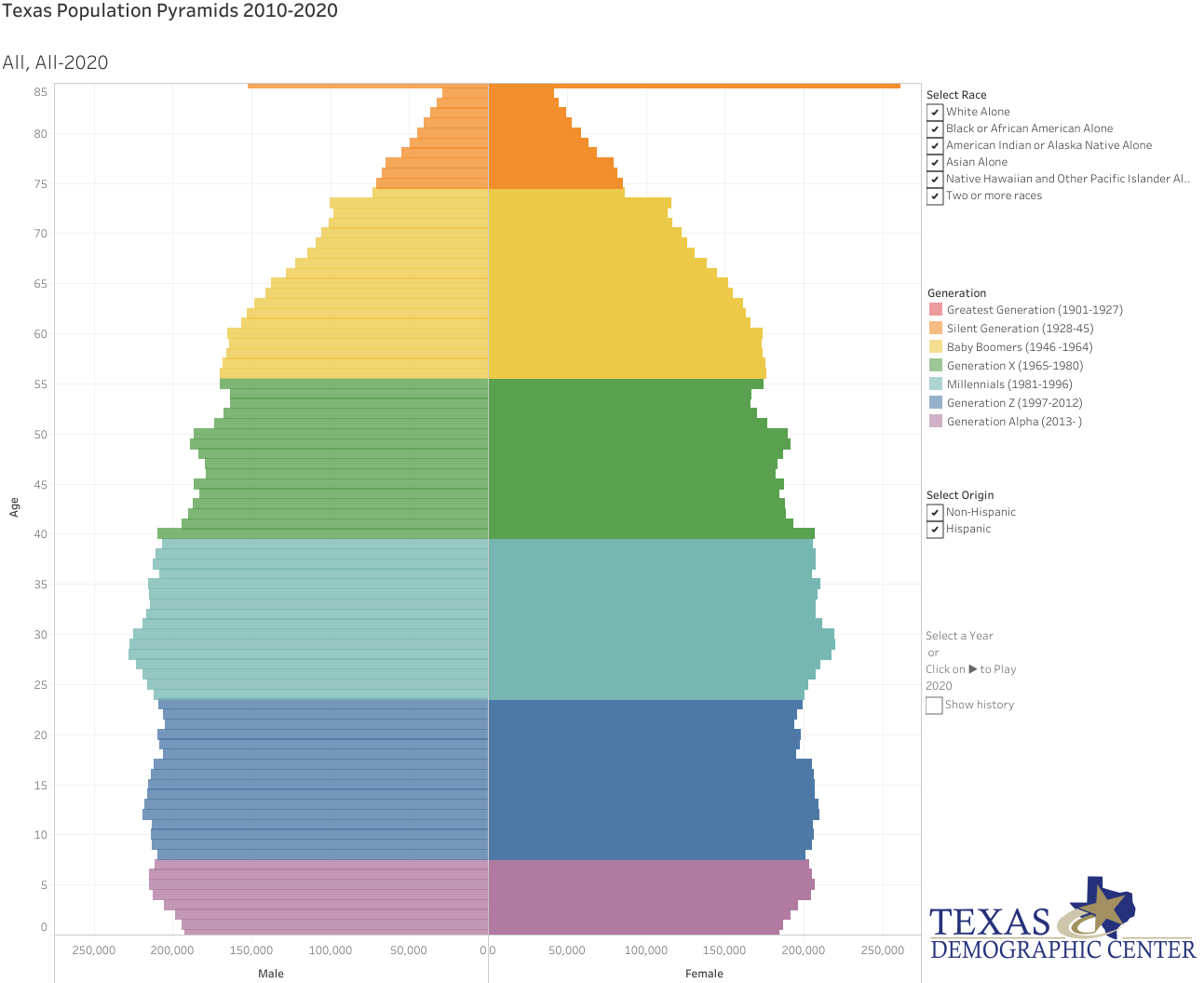 2020
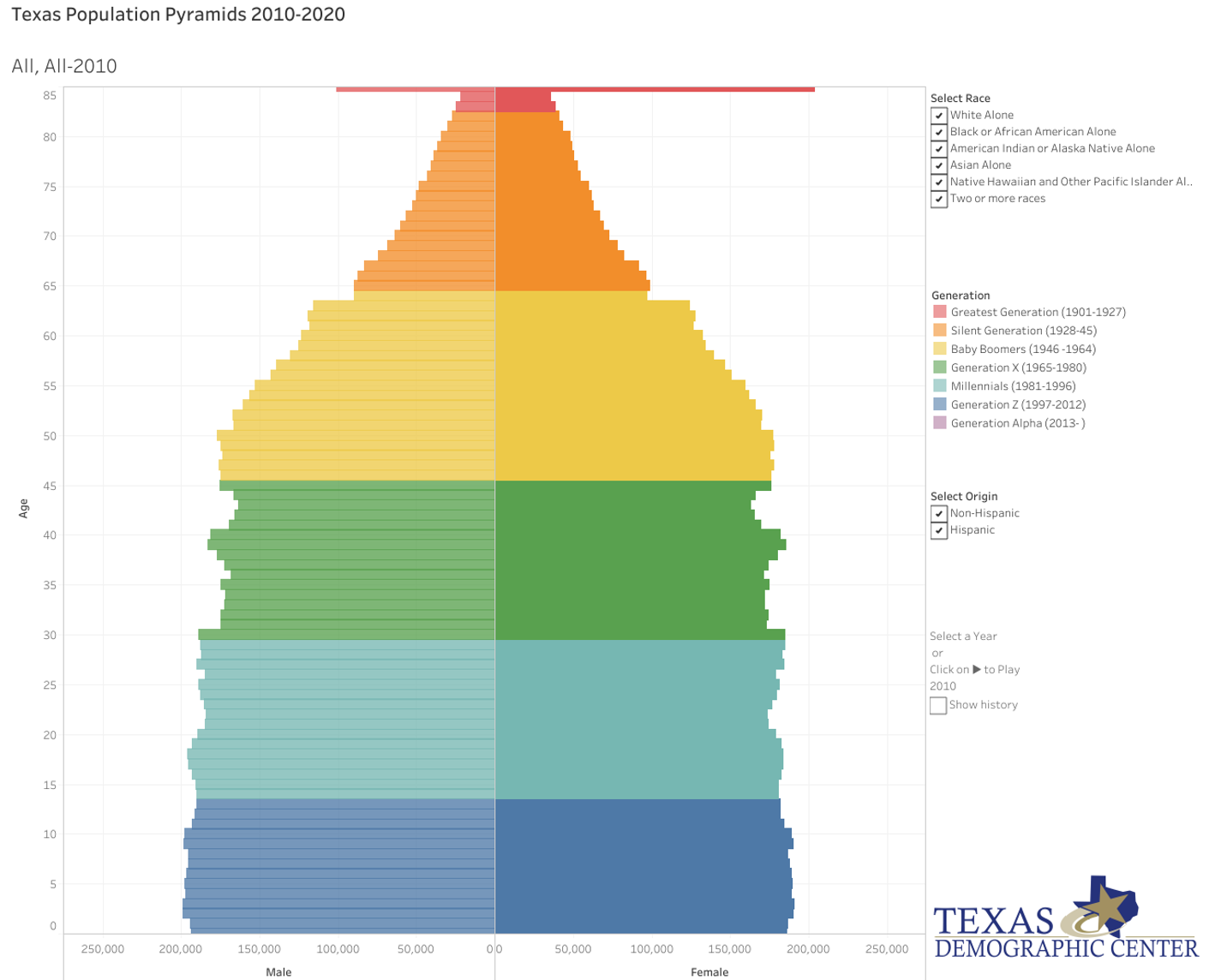 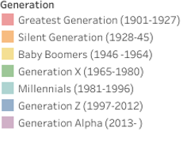 2010


2015


2020
Year of birth
SOURCE: U.S. Census Bureau. 2010 and 2020 Vintage Population Estimates
Texas Birth Rates, 2007-2019
SOURCE: Centers for Disease Control and Prevention, National Center for Health Statistics.
Racial/Ethnic Contributions to Population Growth, 2010-2020
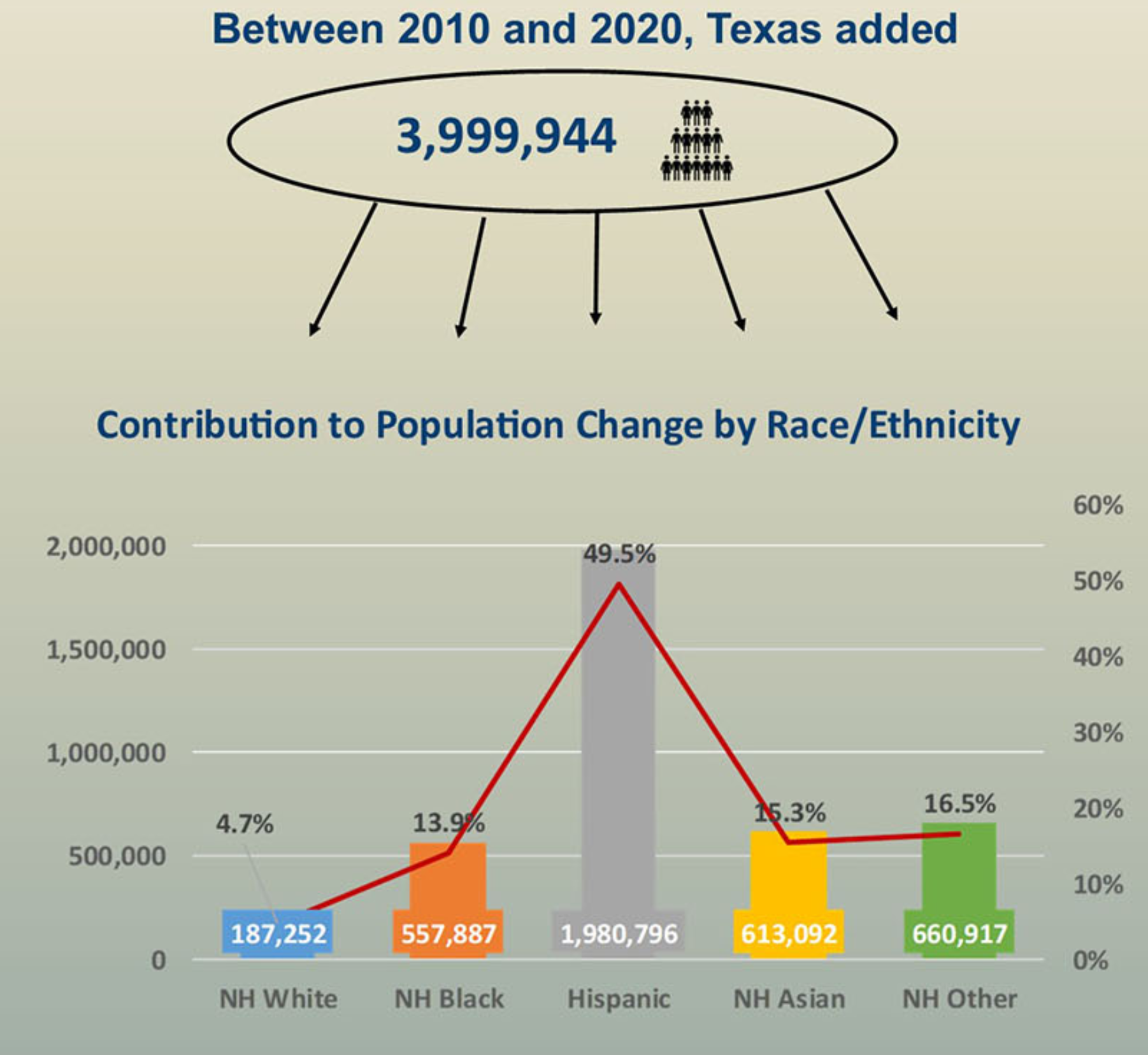 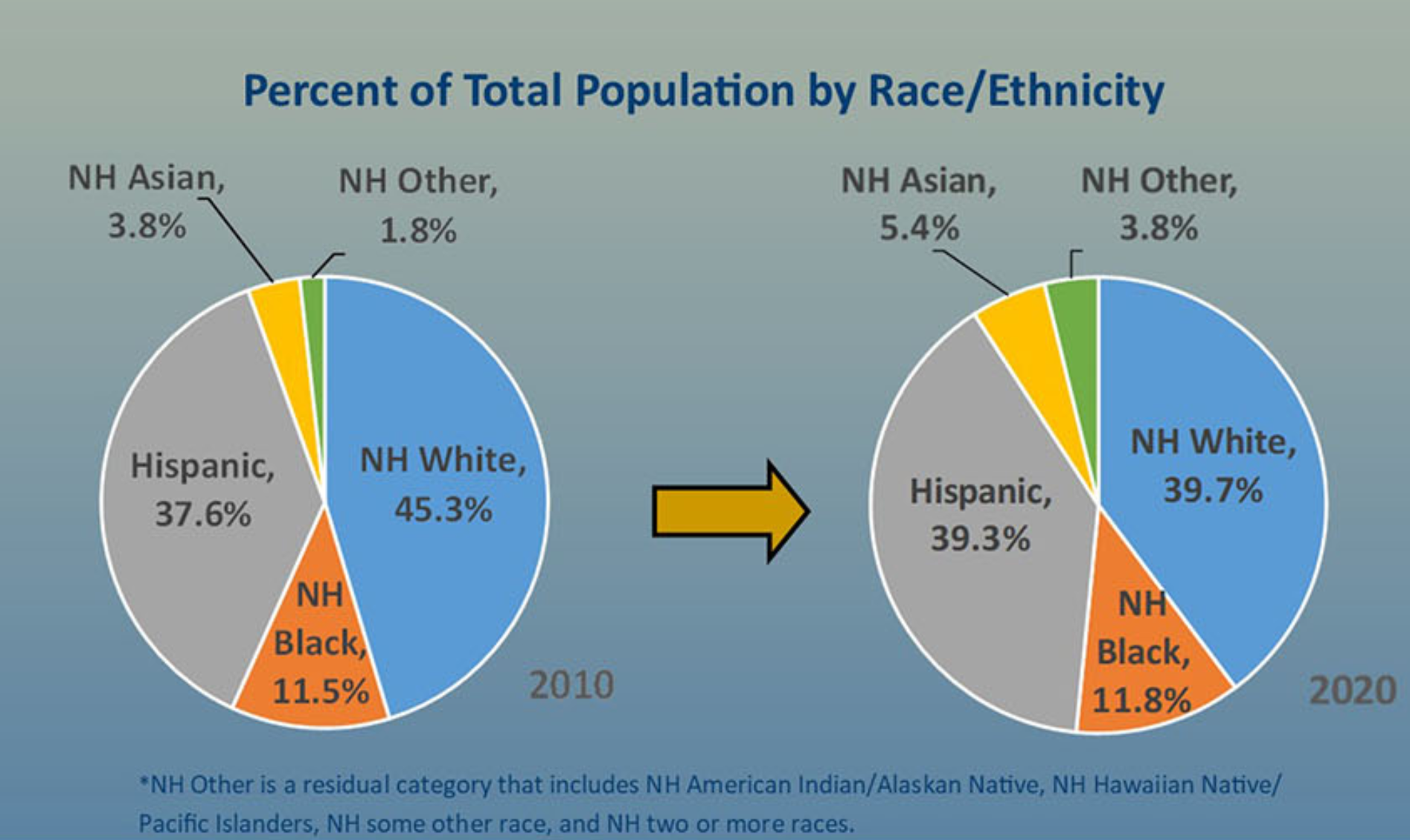 16
Source: US Census Bureau, 2010 and 2020 Census, P.L. 94-171 Redistricting Files
Race/Ethnic Percentages, the Four MSAs, 2020
17
Source: US Census Bureau, 2010 and 2020 Census, P.L. 94-171 Redistricting Files
Percentage of Owner Households by Race/Ethnicity of the Householder 15 and Over, Texas, 2010 - 2019
Educational Attainment of Persons Age 25 Years and Older by Race/Ethnicity, Texas, 2019
39.9%
70.1 %
19
Source: US Census Bureau, American Community Survey, 1-Year Sample, 2019
Labor Force Participation by Age, 2011 to 2021
SOURCE: US Census Bureau, American Community Survey, 1-Year Samples, 2011 and 2021
Means of Transportation, Texas, 2011, 2019, 2021
21
SOURCE: US Census Bureau, 2011, 2019 and 2021 1-Year American Community Survey Summary File
Educational Attainment of Persons Age 25 Years and Older, 2021
SOURCE: US Census Bureau, 2021 1-Year American Community Survey Summary File
22
Occupations for the Civilian Employed Population 16 Years and Older, 2021
23
SOURCE: US Census Bureau, 2021 1-Year American Community Survey Summary File
Industry for Full-time, Year-round Civilian Employed Population 16 Years and Older, 2021
24
SOURCE: US Census Bureau, 2021 1-Year American Community Survey Summary File
Projected Population Growth in Texas, 2020-2060
SOURCE: Texas Demographic Center, Vintage 2014 and 2018, 2022  Population Projections
Projected Population Change, Texas Counties, 2020-2040
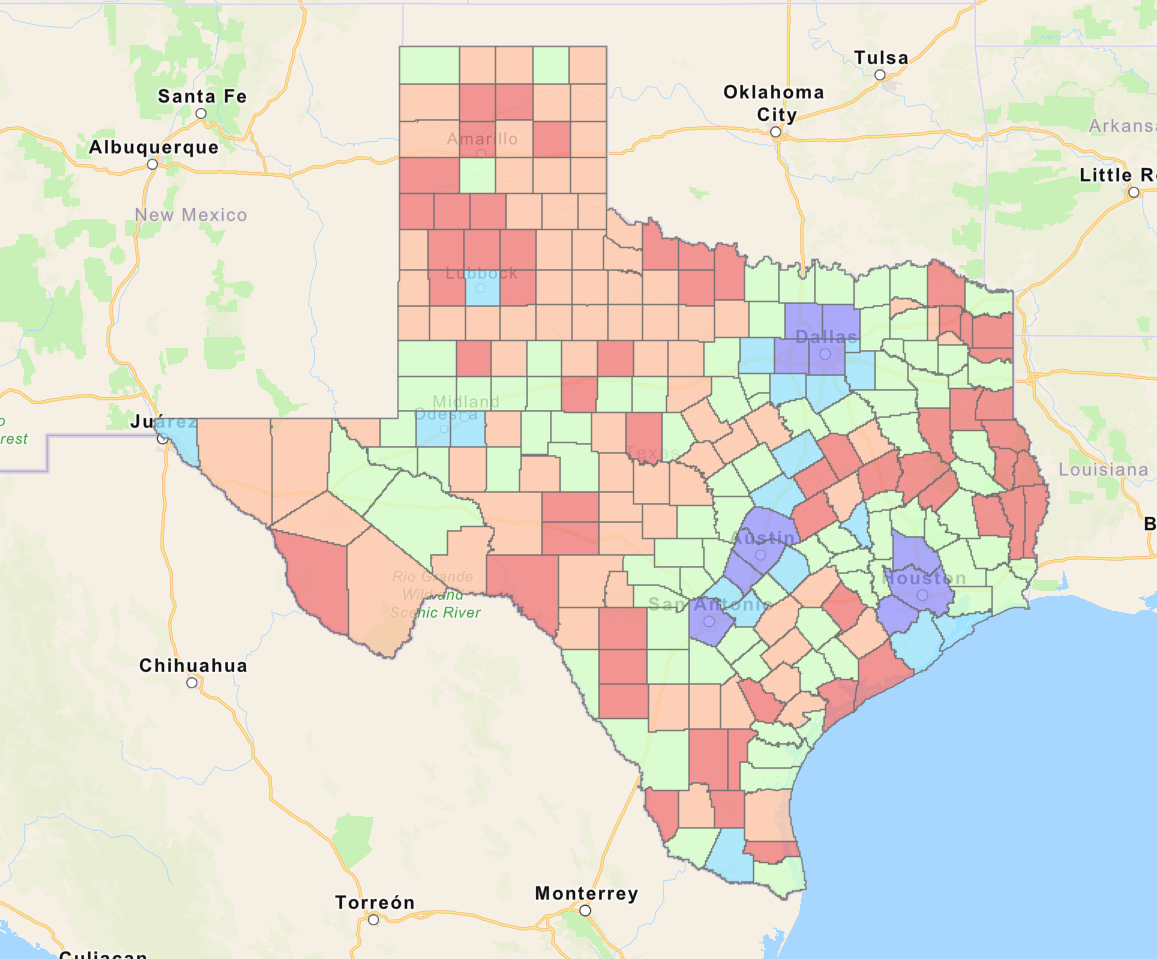 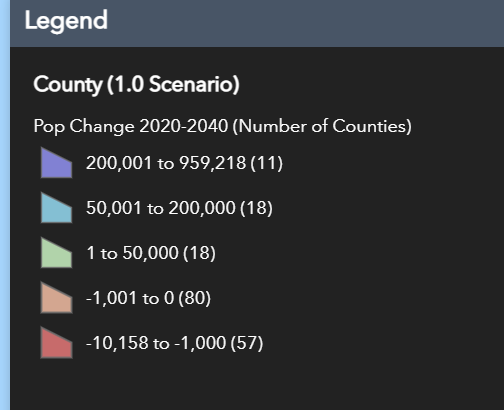 26
Source: Texas Demographic Center, 2022 Population Projections
Projected Percent Population Change, Texas Counties, 2020-2040
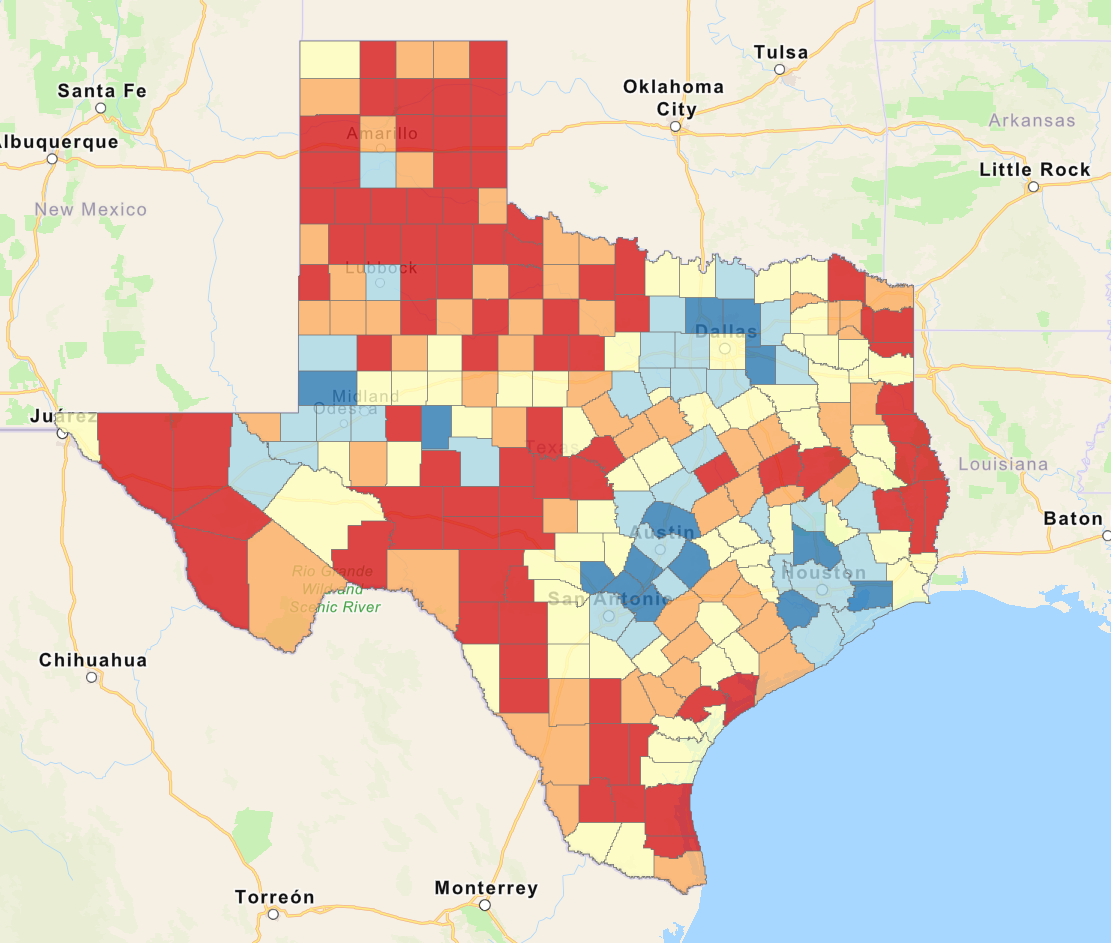 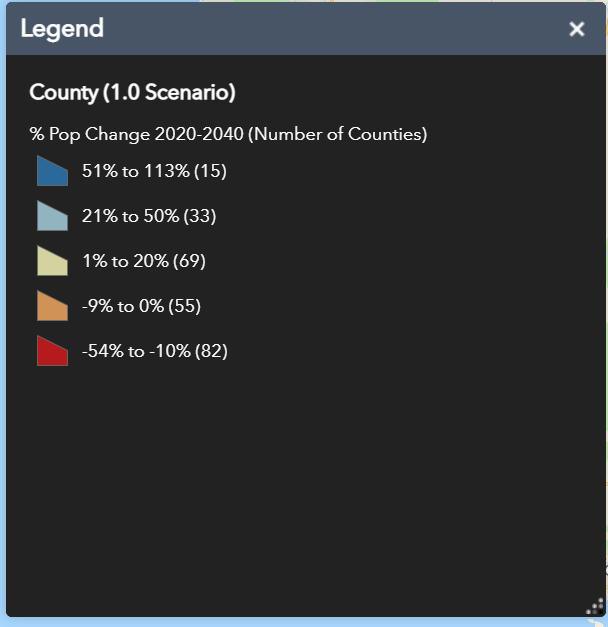 27
Source: Texas Demographic Center, 2022 Population Projections
Population Projections, Counties, 2020-2050, 2010-2020 Migration
28
Source: Texas Demographic Center, 2022 Population Projections
Population Projections, Counties, 2020-2050, Half of 2010-2020 Migration
29
Source: Texas Demographic Center, 2022 Population Projections
https://demographics.texas.gov/
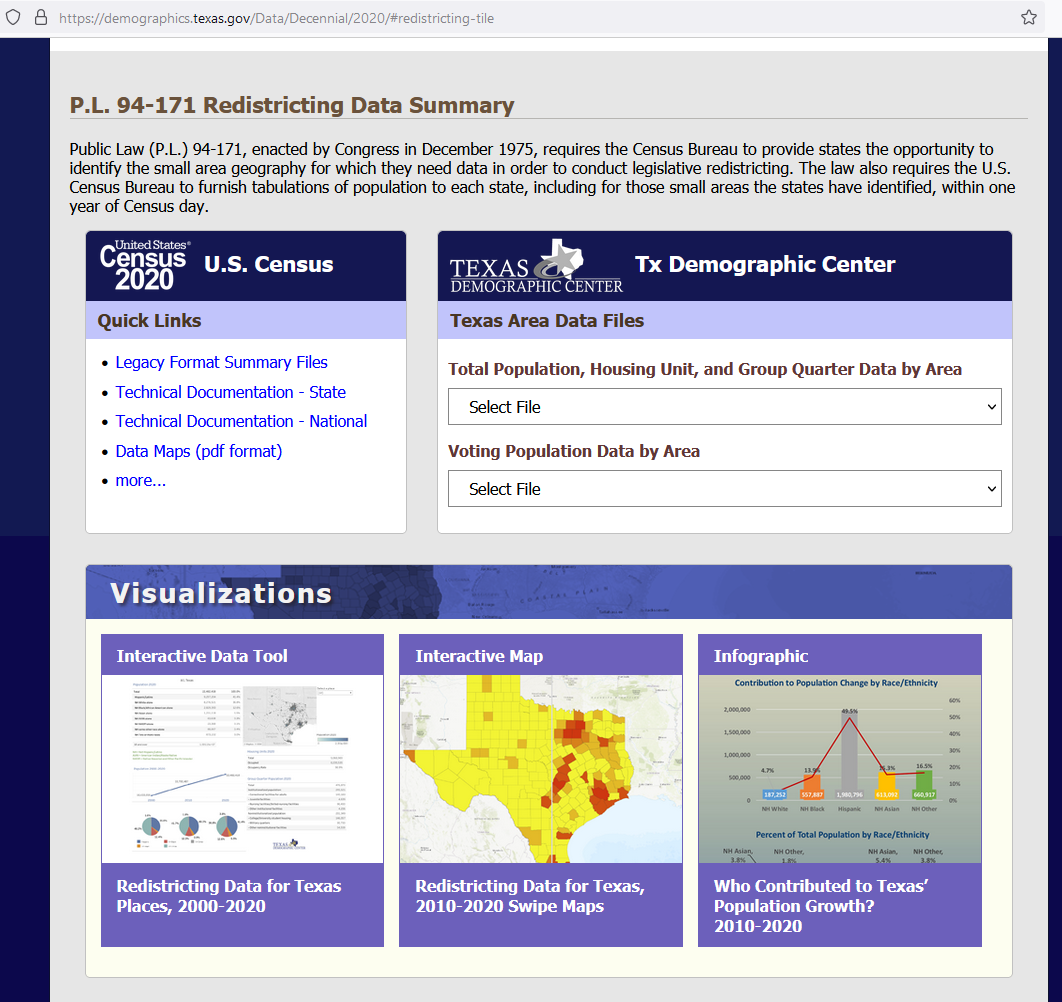 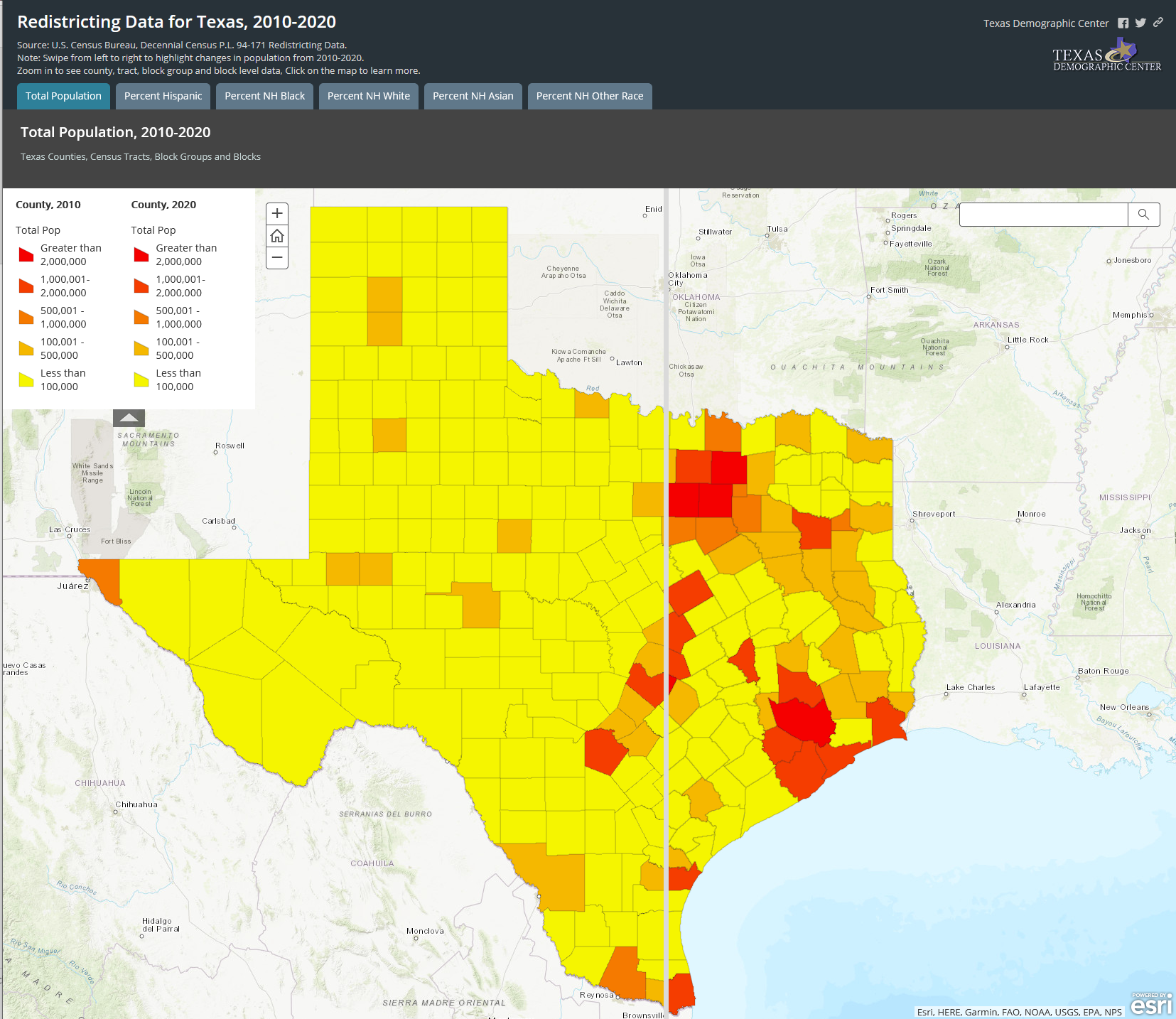 30
Helen You, Ph.D.
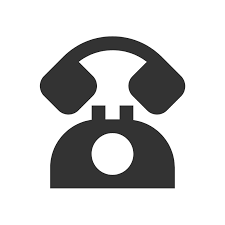 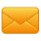 (210) 458-6530
TDC@UTSA.edu
Demographics.Texas.gov
@TexasDemography
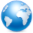 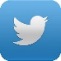 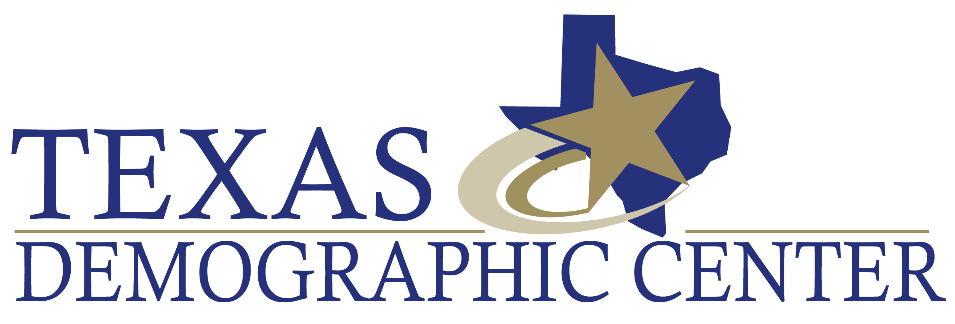 31